Industria 4.0 
¿La revolución de las máquinas 
o de la información?
Marcos Ezquerra (a.k.a. @mezquerra)
  Director de Fx2
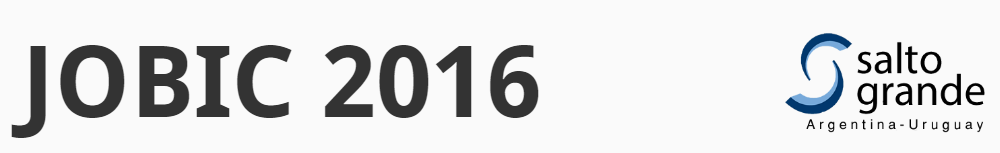 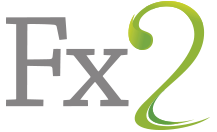 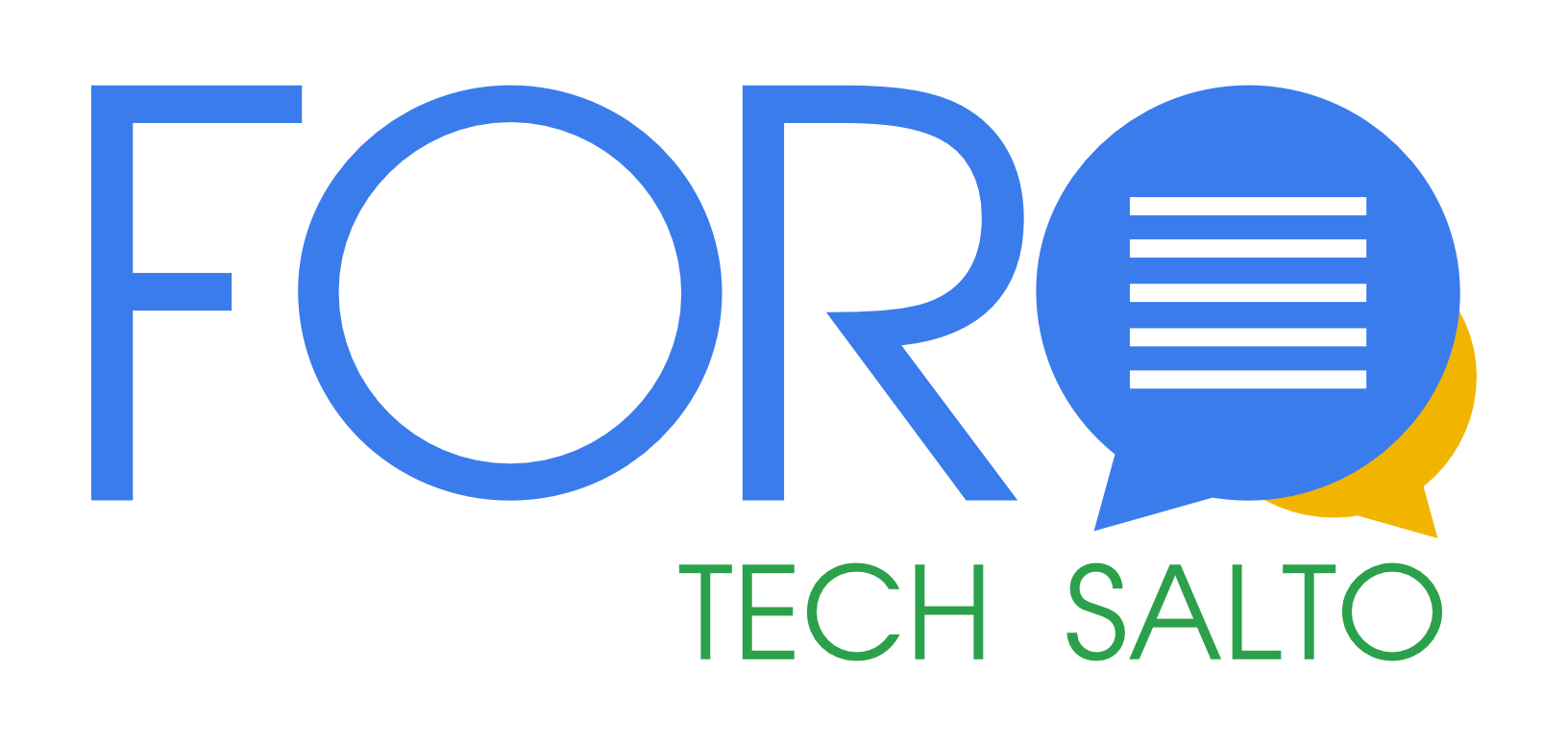 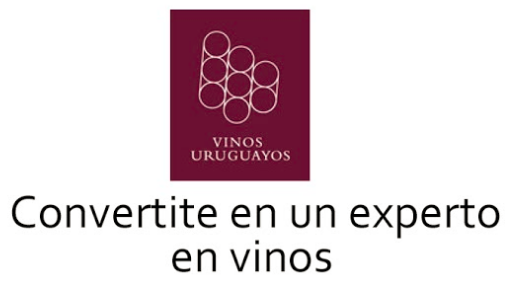 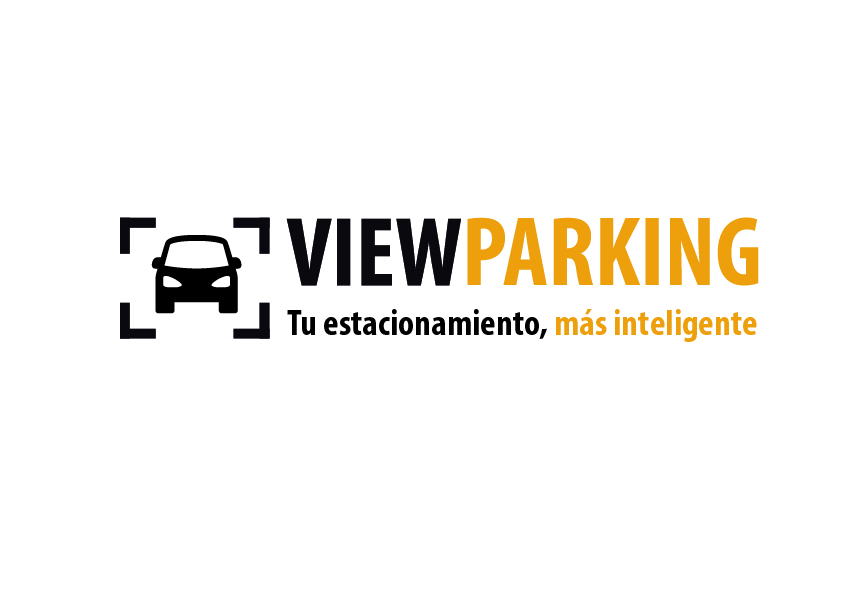 Hace algunas semanas …
Inteligencia Artificial de SONY compone 2 canciones pop

La más pegadiza es “Daddy’s Car”

#FlowMachines
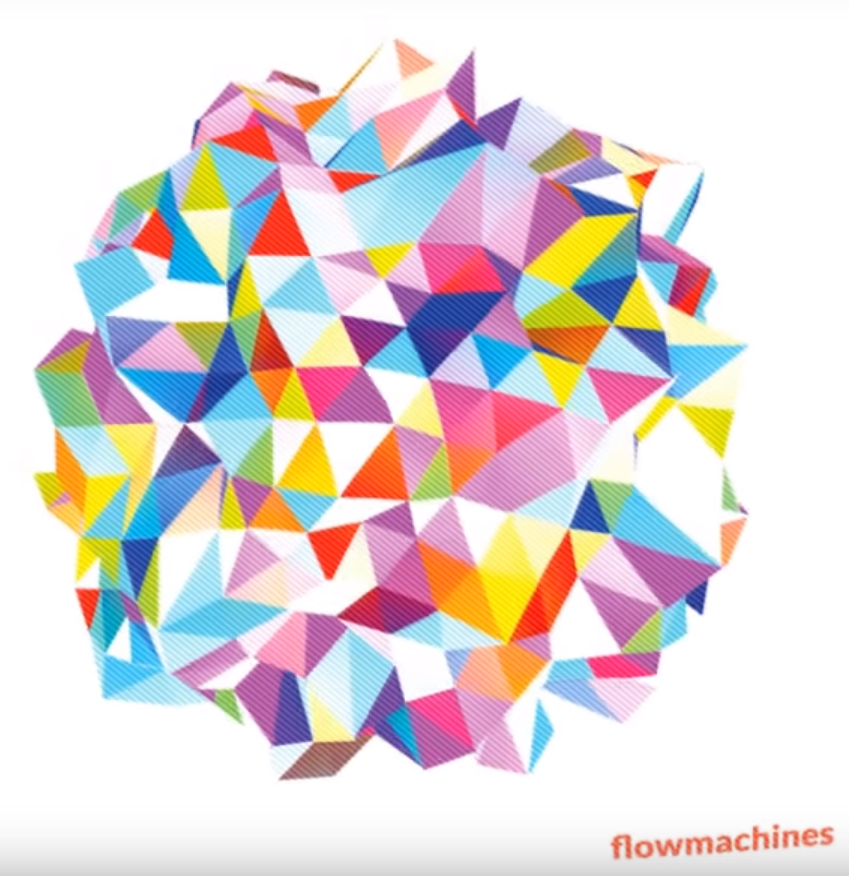 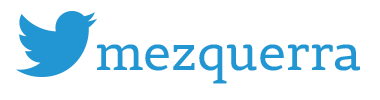 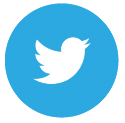 Esto lo hacemos aquí y ahora…
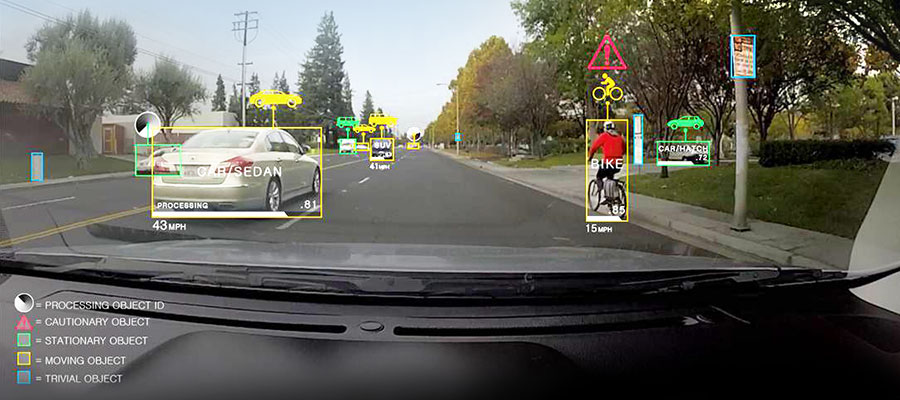 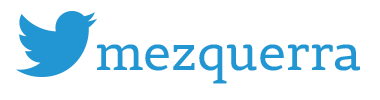 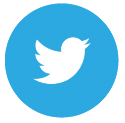 El término “Industria 4.0”
Industria inteligente o Ciber-industria.

Nueva organización de los procesos productivos y la asignación eficiente de recursos para la elaboración de bienes o servicios.
[Speaker Notes: Fuente: https://es.wikipedia.org/wiki/Industria_4.0]
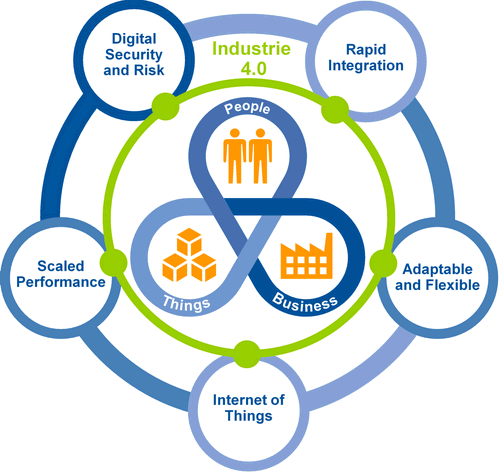 Fuente: gartner.com
[Speaker Notes: Fuente: https://es.wikipedia.org/wiki/Industria_4.0 

JUAN: hacer esto en español y aprovechar mas el tamaño de la slide para que quede mejor 

http://blog.bosch-si.com/wp-content/uploads/2012/10/acatech-Smart-Factory.jpg]
Principales desafíos
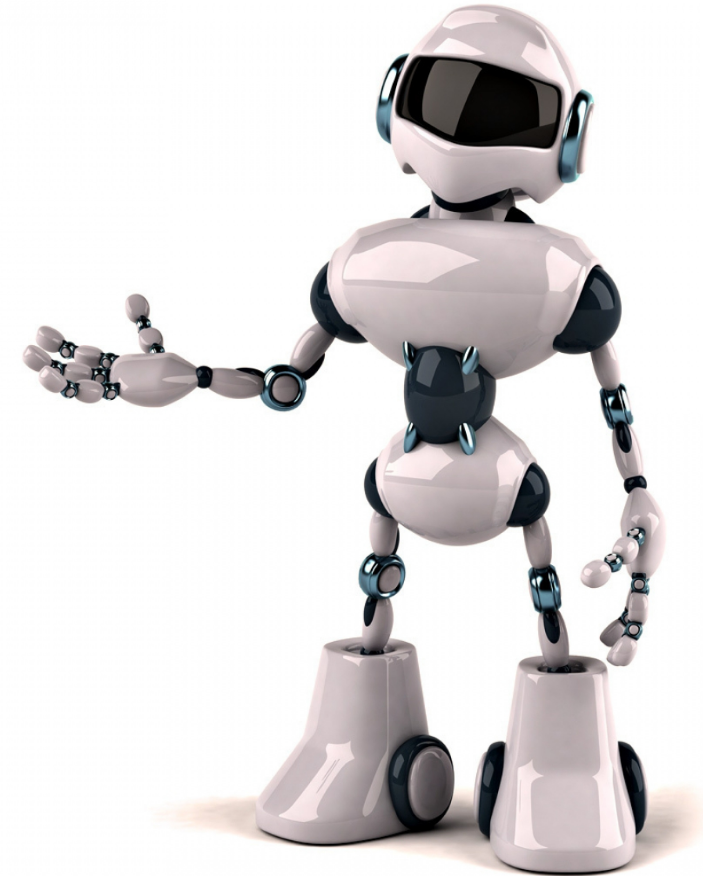 Convergencia digital
Industria & Negocio 
Modelos & Procesos
Fuentes de datos
Externos + Internos
Desarrollo de competencias
Seguridad (Ciberseguridad) 
Comprensión de las tecnologías 
Productos y procesos inteligentes
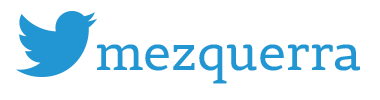 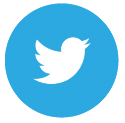 Principales desafíos
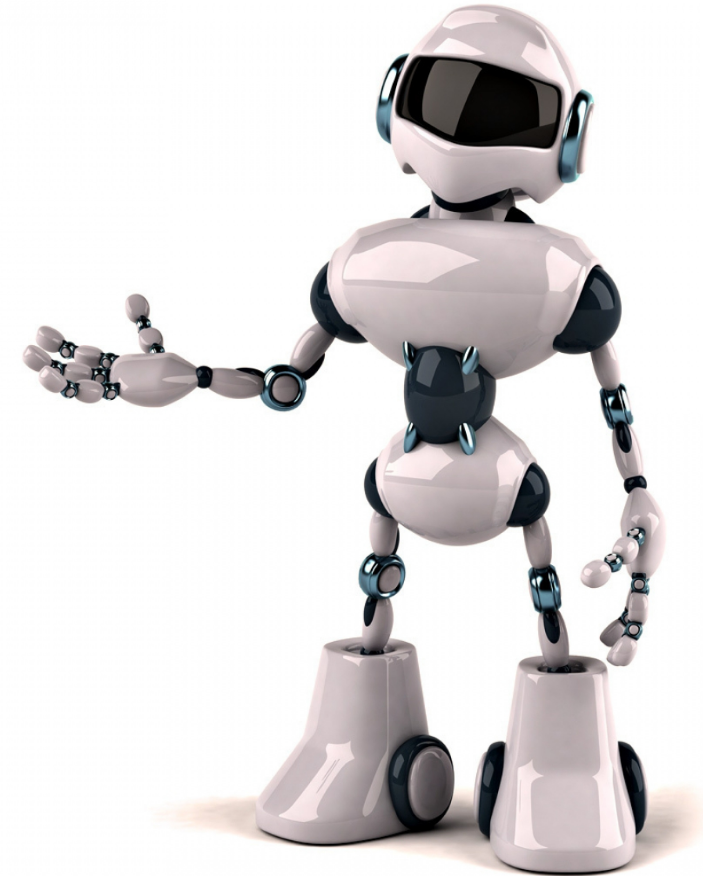 Popularización de:
Sensores   
Robotización 
Gestión de información
Conectividad – Cloud
Prototipación 
Personalización
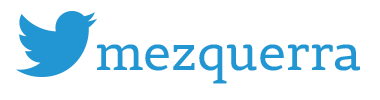 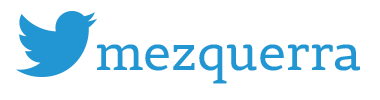 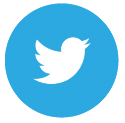 Pilares para la transición (1/6)
IIoT (Industrial IoT)
IoT en procesos industriales 
Sistemas Ciberfísicos 
Dispositivos 
Procesar
Almacenar
Comunicar
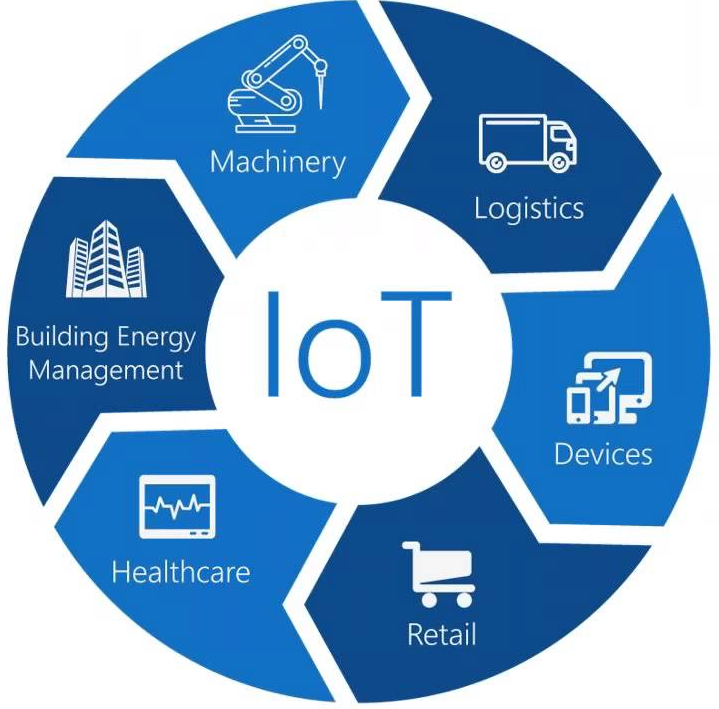 Pilares para la transición (2/6)
Fabricación Aditiva 
Impresión 3D
Hiper personalización 
Producción reducida
Prototipación
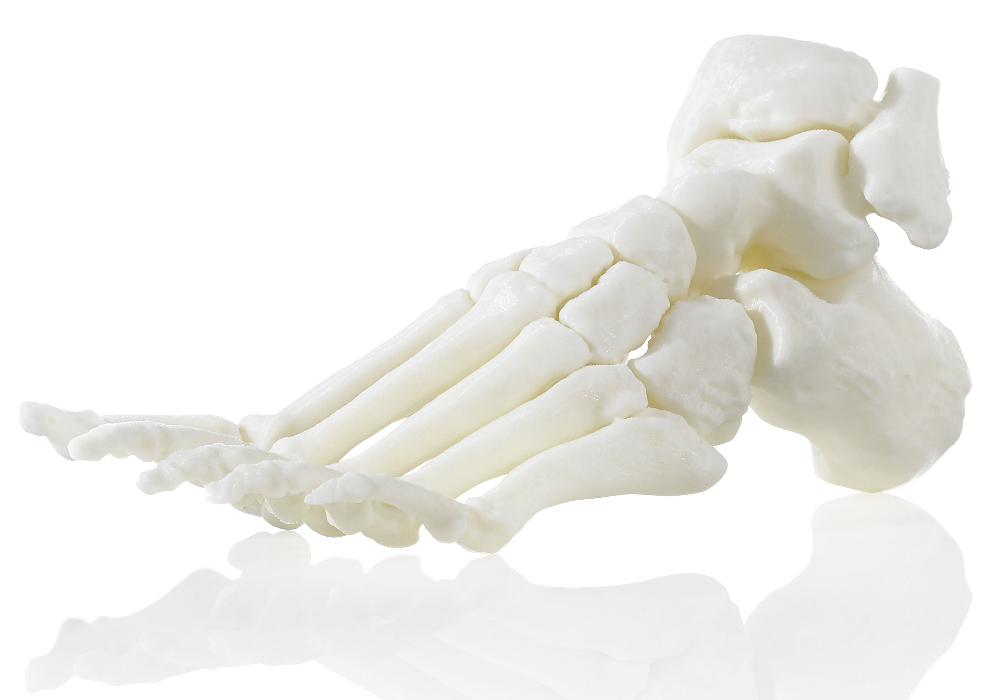 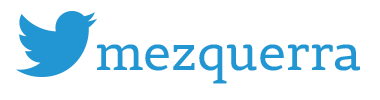 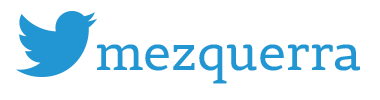 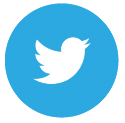 Pilares para la transición (3/6)
BigData
Data Mining & Data Analytics
Proceso industriales y logísticos 
Servicios (ventas, consumo)
Prevención de problemas 
Predicción de eventos 
Planificación de recursos
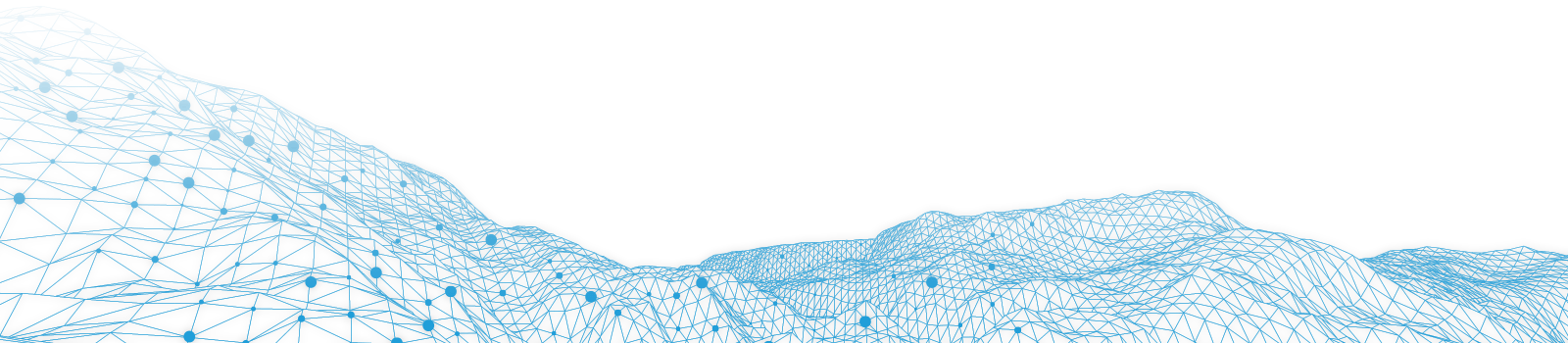 Pilares para la transición (4/6)
Inteligencia Artificial
Machine Learning & Deep Learning
Procesamiento en tiempo real 
Procesamiento de lenguaje natural
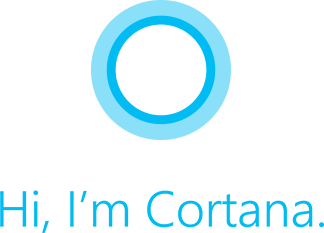 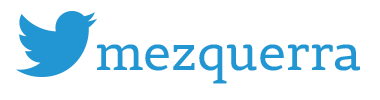 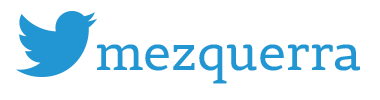 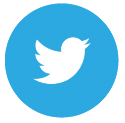 Pilares para la transición (5/6)
Robótica Colaborativa (Cobot)
Robots industriales 
Cooperación hombre-maquina
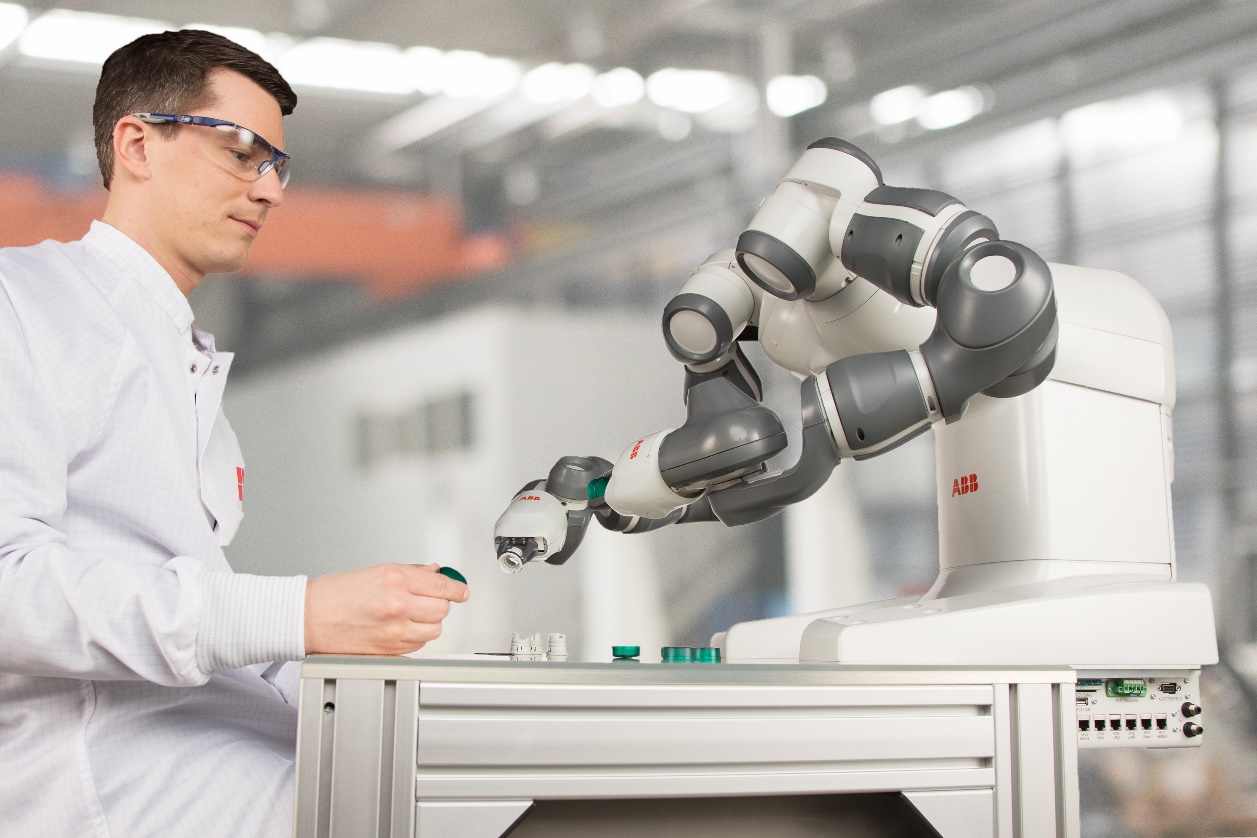 Pilares para la transición (6/6)
VR & AR
Optimización de diseños
Control de fabricación 
Entrenamiento
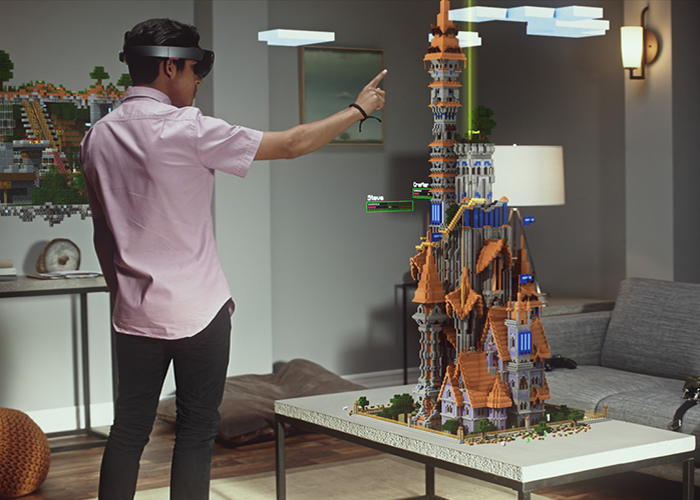 ¿Terminaremos así?
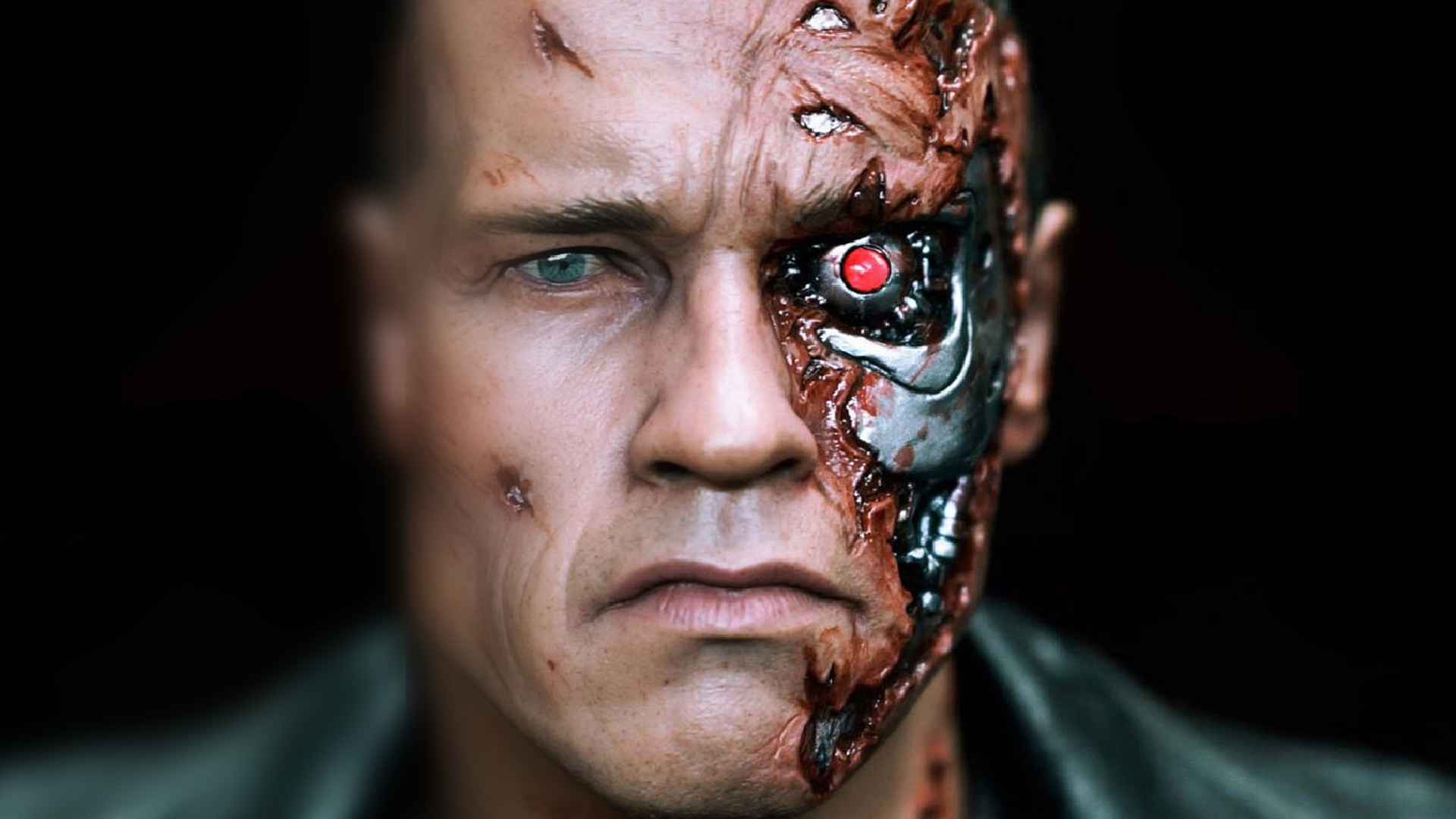 #SobreHombrosDeGigantes
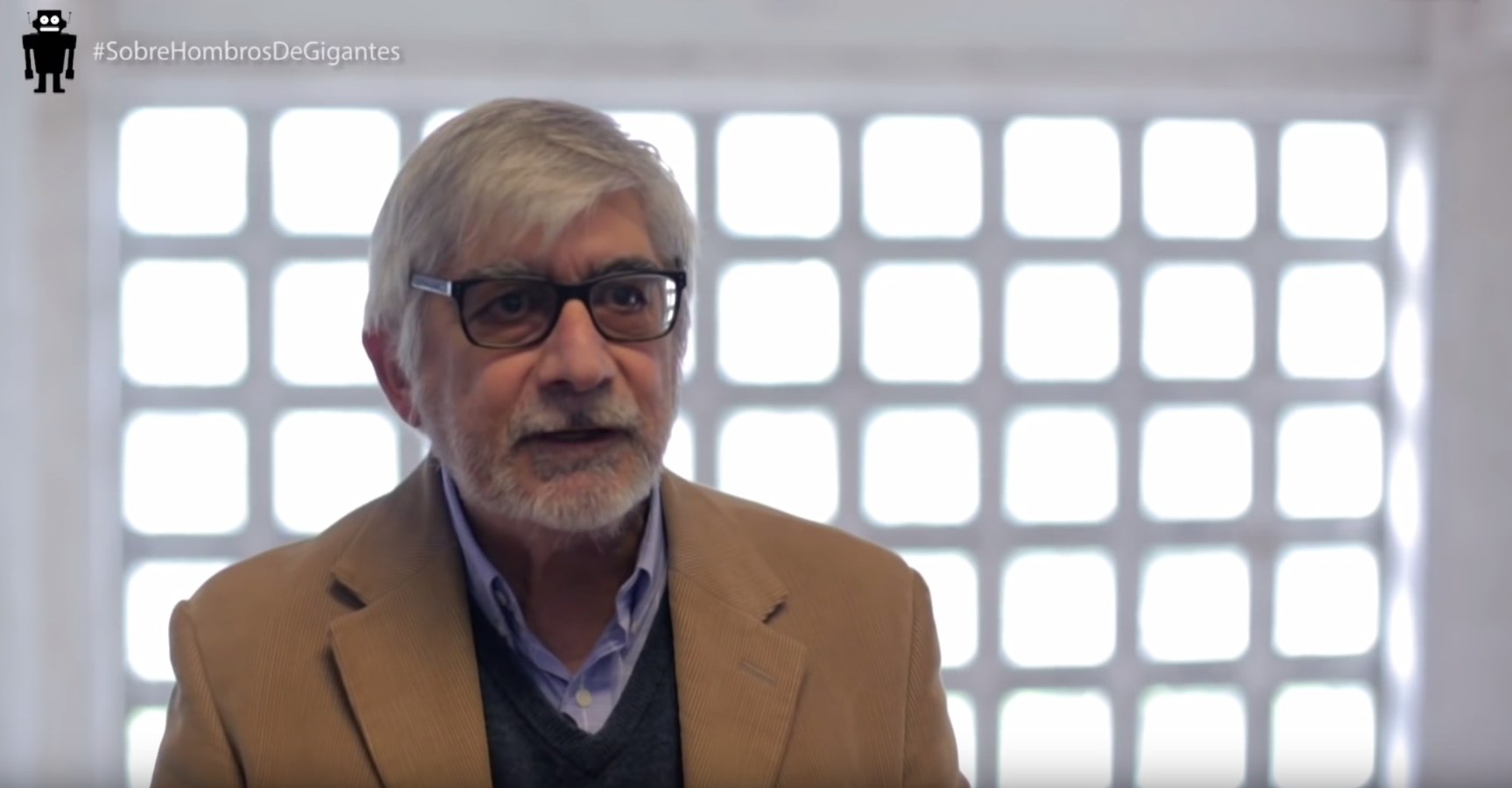 “…las actividades creativas no van a ser remplazadas…. No todas las tareas que hacen los seres humanos se pueden describir mediante un programa….”

Ing. Juan Grompone
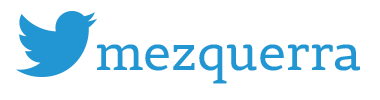 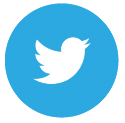 Muchas gracias!
Marcos Ezquerra 
     mezquerra
     mezquerra
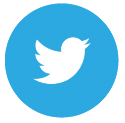 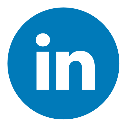 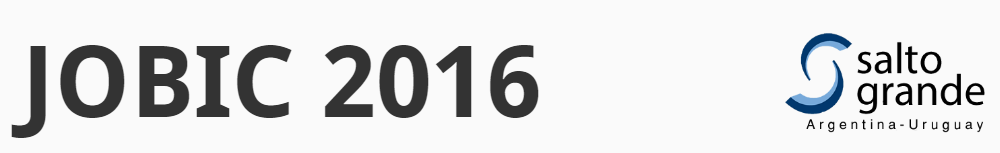